О вакансиях педагогических работников
МКОУ «Первомайская СОШ»
Поселок Первомайский
Поселок «Первомайский» расположен на территории совхоза «Тимирязевский» на севере Мамонтовского района в 35 км от райцентра и в 175 км от г.Барнаула, от железнодорожной станции «Корчино» он удален на 10 км. Со всеми окружающими населенными пунктами поселок связан дорогами твердого покрытия.
Наличие социальной инфраструктуры
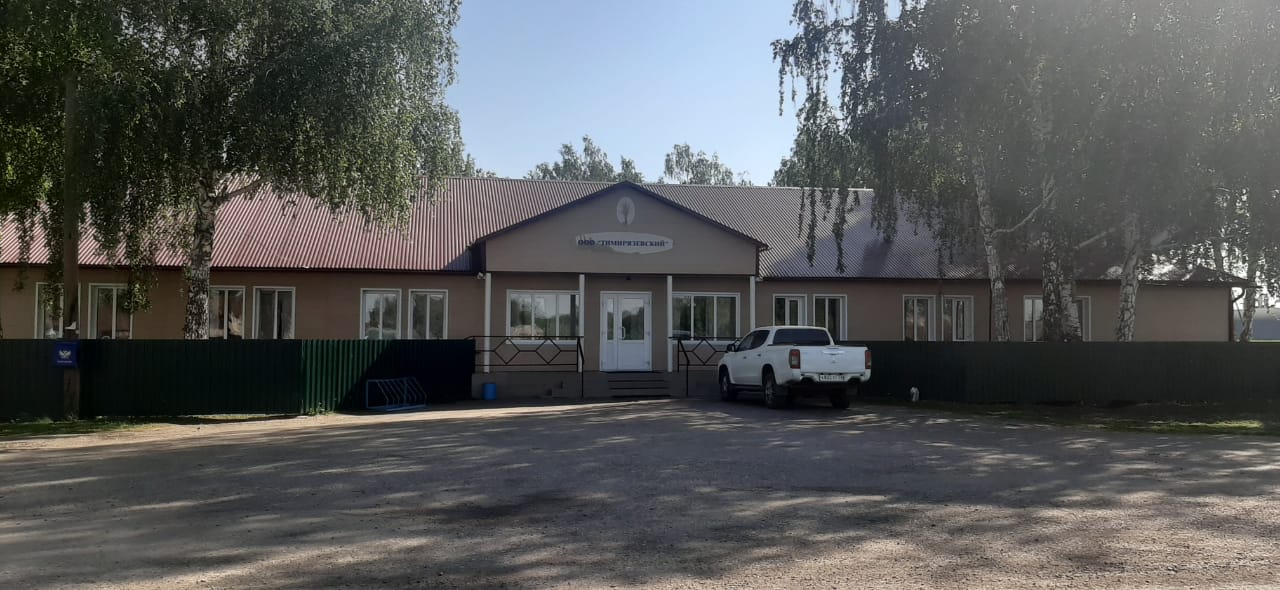 Фельдшерско-акушерский пункт, 
Швейная мастерская
ООО «Тимирязевский», 
Отделение почтовой связи
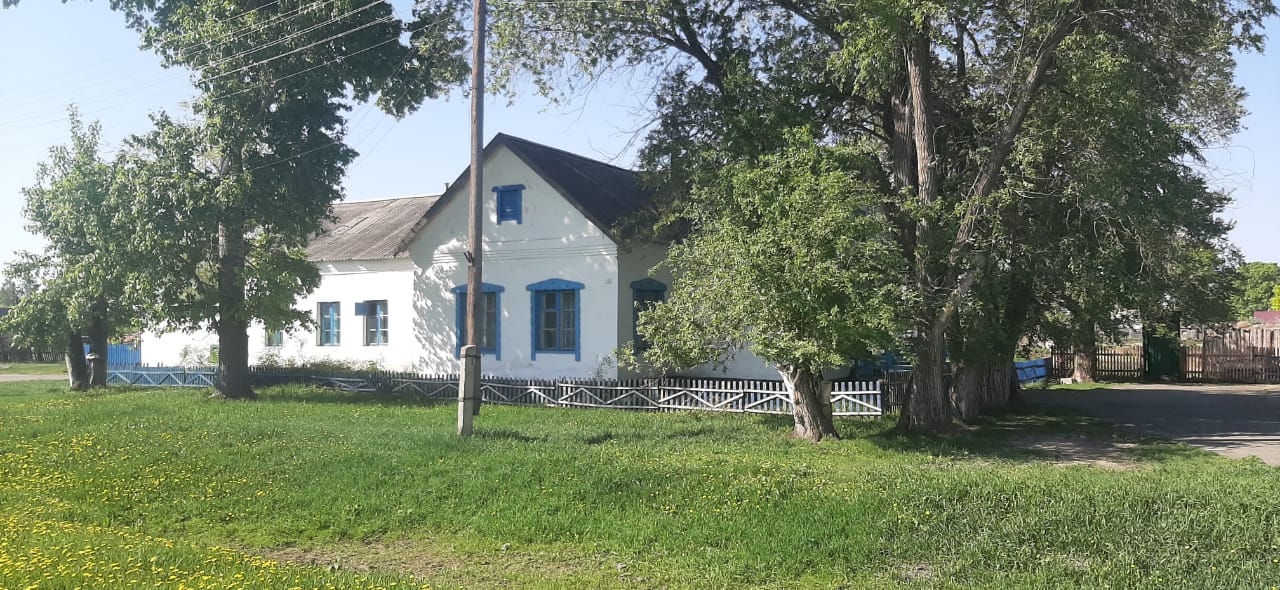 Столовая
Наличие социальной инфраструктуры
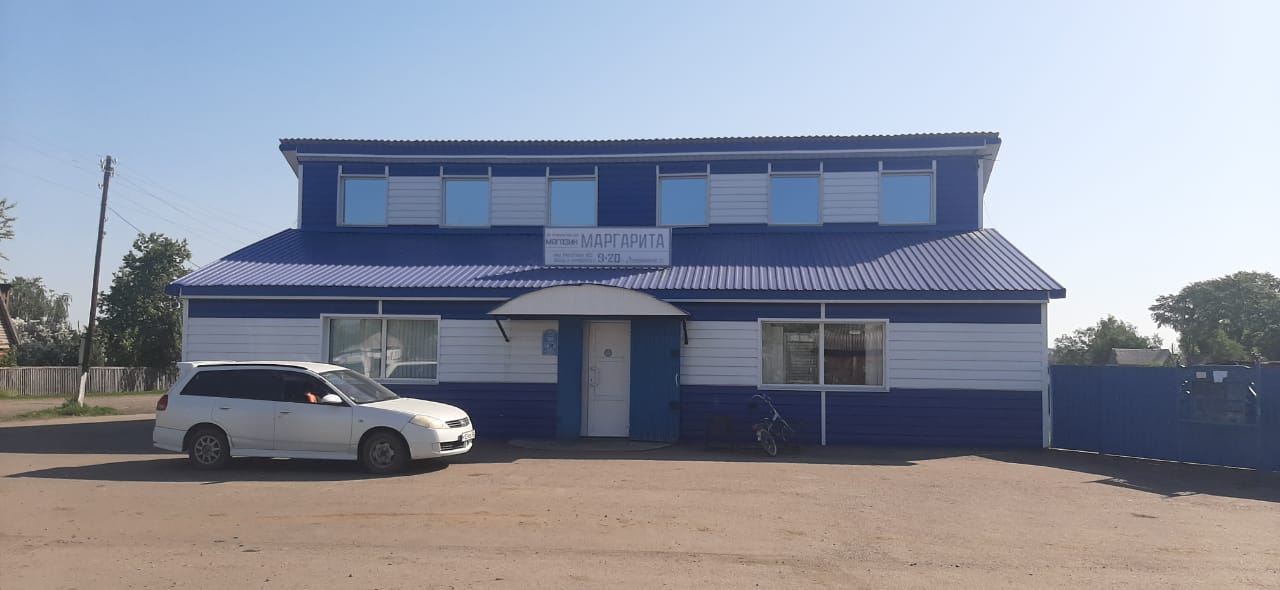 Магазин «Маргарита»
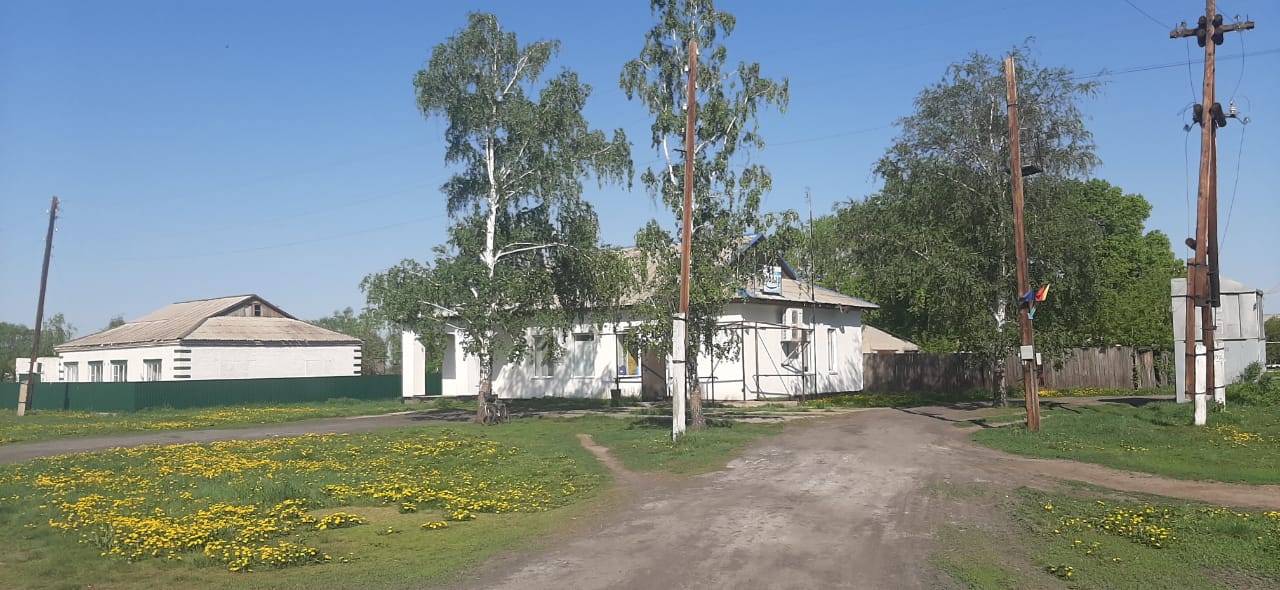 Магазин самообслуживания «Добродар»
Основное предприятие нашего поселка ООО «Тимирязевский»
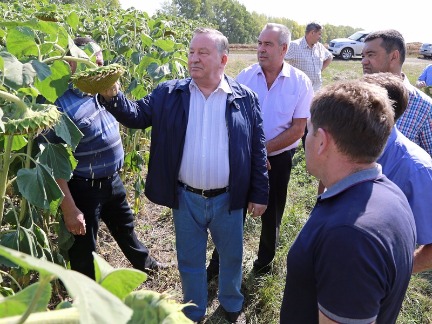 Сельское хозяйство: растениеводство, животноводство
МКОУ «Первомайская СОШ»
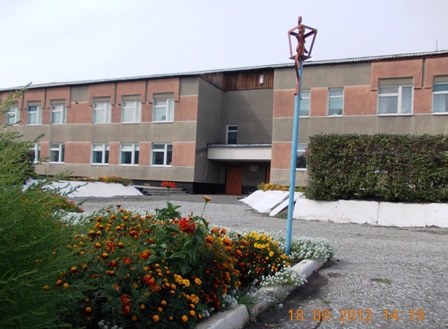 МКОУ «Первомайская СОШ»
В системе образования работает 11 педагогических и руководящих работников, средний возраст – 50 лет.
В школе обучается 52 ребёнка. Занятия проходят в одну смену, дети имеют возможность получить дополнительное образование, ведется кружок «Цветоводство», обучающиеся участвуют в конкурсах не только на муниципальном уровне, но и на краевом. 
 Директор шкалы Ракина Юлия Александровна
8-923-714-75-02
8-385-83-26-3-85
МКОУ «Первомайская СОШ»
Дошкольное отделение «Гнездышко»
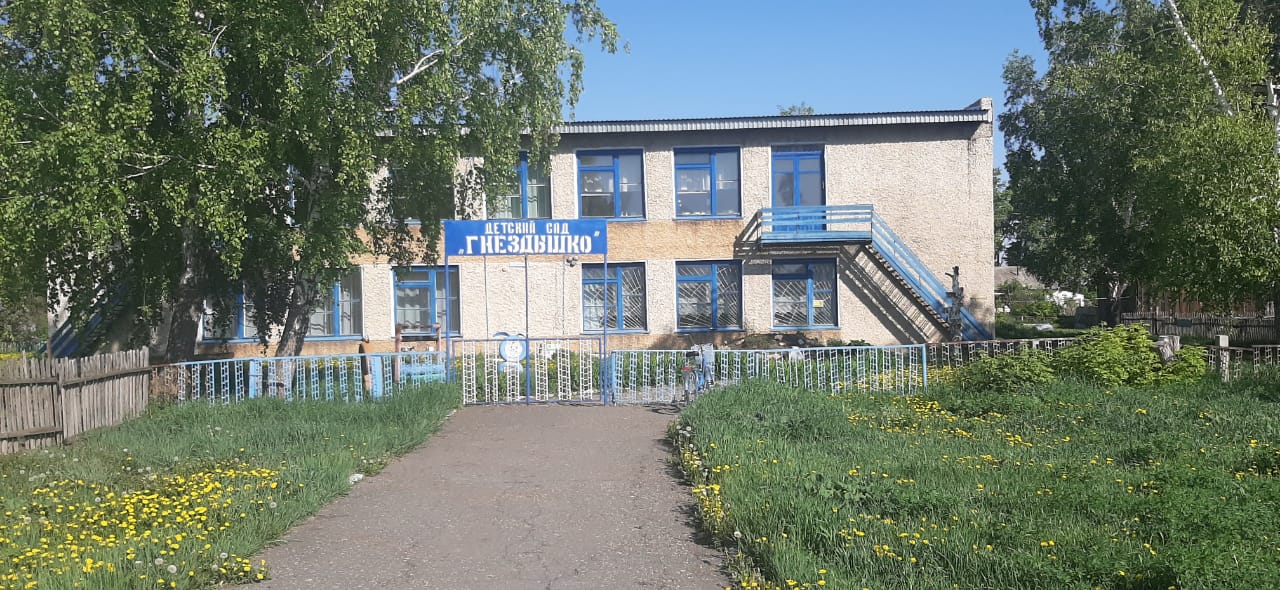 Предоставляется при поступлении на работу 2-х комнатная благоустроенная квартира с центральным отоплением, бесплатно. Есть варианты и другого жилья.
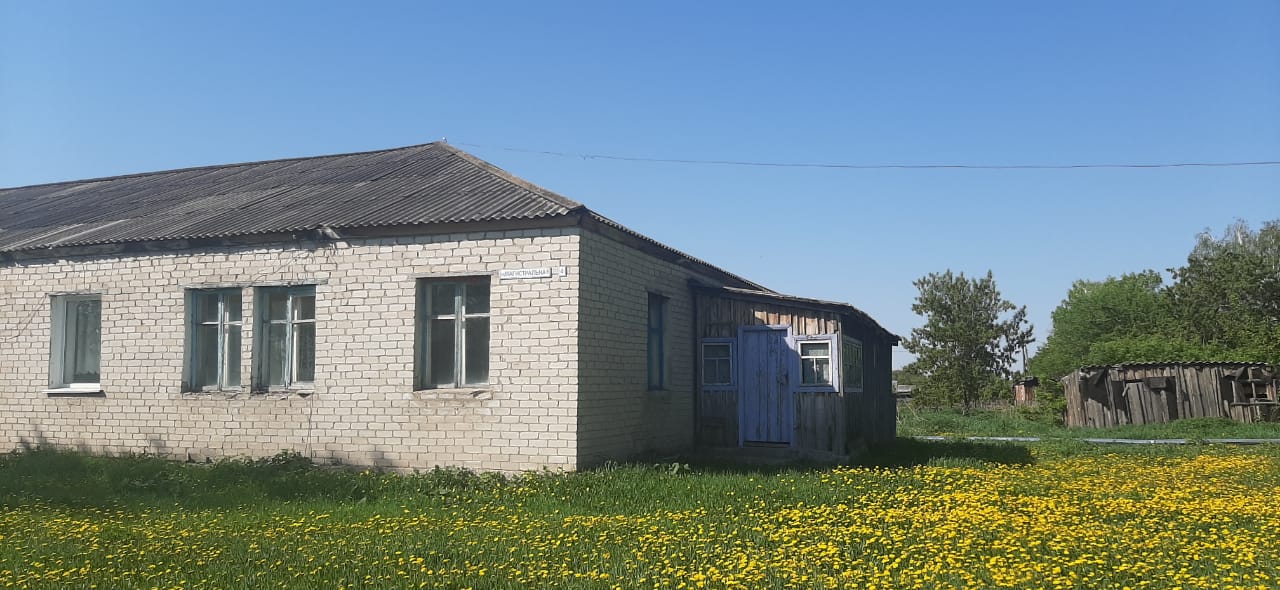 Вакансии
Учитель математики (30 часов)
Учитель иностранного языка (английский, немецкий).
Дополнительная нагрузка: часы внеурочной деятельности, классное руководство, должность зам.директора по воспитательной работе. 
Меры социальной поддержки: 
компенсация коммунальных услуг  - 2800 руб.
Возможность получения краевого единовременного пособия (300 или 250 тыс. руб.)
Муниципальные подъемные (10тыс.руб.)
Бесплатное жилье
Мы ждем ВАС!!!